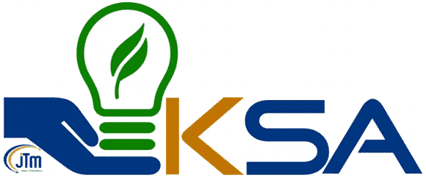 KESERAGAMAN CARTA ORGANISASI BAHAGIAN
Nota:

Warna border setiap set perlu mengikut Warna Standard Zon;

Size setiap set tidak boleh diubah;

Pastikan gambar kakitangan :

      (i)  memakai tudung merah/ tie merah;

      (ii) posisi pandang hadapan;

      (iii) size perlu disetkan ke square sebelum membuat tindakan 
             pada langkah 8.  (sila rujuk video pada slide seterusnya bagi 
             mengubah ke format ini)

4.     cetakan setiap set individu perlu digunting dan dilaminate; 

5.     dipaparkan di tempat yang bersesuaian;

Susunan carta adalah bergantung pada kesesuaian lokasi dan 
       kreativiti zon; dan

Sekiranya ada sebarang kemusykilan, boleh dirujuk dengan AJK 
       Standard di Zon masing-masing
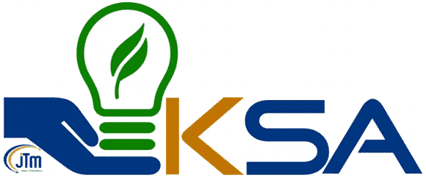 KESERAGAMAN CARTA ORGANISASI BAHAGIAN
Rujukan bagi penetapan format gambar ke size square:
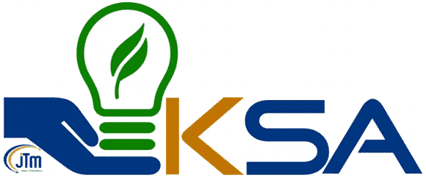 KESERAGAMAN CARTA ORGANISASI BAHAGIAN
Nota:

8.     Langkah-langkah bagi menukar gambar pada setiap set adalah seperti berikut:
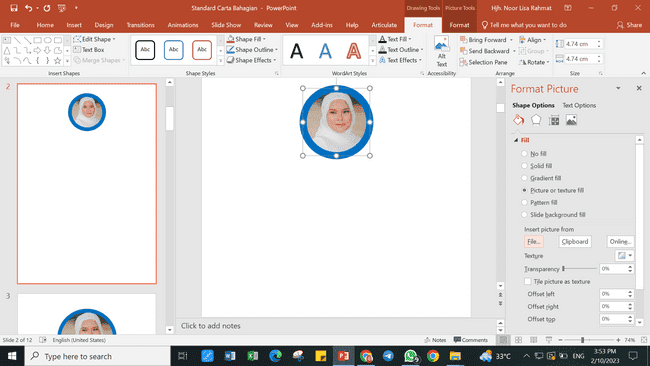 2
3
1
4
Click pada gambar;
Click Format
Click Size
Click Fill
Select Picture or texture fill
Select File
5
6
NAMA PENGARAH
PENGARAH DV54
NAMA
KETUA PENOLONG PENGARAH DV48
NAMA PENGARAH
PENGARAH DV54
NAMA
KETUA PENOLONG PENGARAH DV48
NAMA
PENOLONG PENGARAH DV44
NAMA
PENOLONG PENGARAH DV44
NAMA
UNIT
NAMA
PENOLONG PENGARAH DV44
NAMA
PENOLONG PENGARAH DV44
NAMA
PENOLONG PENGARAH DV44
NAMA PENGARAH
PENGARAH DV54
NAMA
KETUA PENOLONG PENGARAH DV48
NAMA
PENOLONG PENGARAH DV44
NAMA
PENOLONG PENGARAH DV44
NAMA
UNIT
NAMA
PENOLONG PENGARAH DV44
NAMA
PENOLONG PENGARAH DV44
NAMA
PENOLONG PENGARAH DV44
NAMA PENGARAH
PENGARAH DV54
NAMA
KETUA PENOLONG PENGARAH DV48
NAMA
PENOLONG PENGARAH DV44
NAMA
PENOLONG PENGARAH DV44
NAMA
UNIT
NAMA
PENOLONG PENGARAH DV44
NAMA
PENOLONG PENGARAH DV44
NAMA
PENOLONG PENGARAH DV44
NAMA PENGARAH
PENGARAH DV54
NAMA
KETUA PENOLONG PENGARAH DV48
NAMA
PENOLONG PENGARAH DV44
NAMA
PENOLONG PENGARAH DV44
NAMA
UNIT
NAMA
PENOLONG PENGARAH DV44
NAMA
PENOLONG PENGARAH DV44
NAMA
PENOLONG PENGARAH DV44
NAMA PENGARAH
PENGARAH DV54
NAMA
KETUA PENOLONG PENGARAH DV48
NAMA
PENOLONG PENGARAH DV44
NAMA
PENOLONG PENGARAH DV44
NAMA
UNIT
NAMA
PENOLONG PENGARAH DV44
NAMA
PENOLONG PENGARAH DV44
NAMA
PENOLONG PENGARAH DV44